One-Way ANOVA
Questions about the Video Lectures
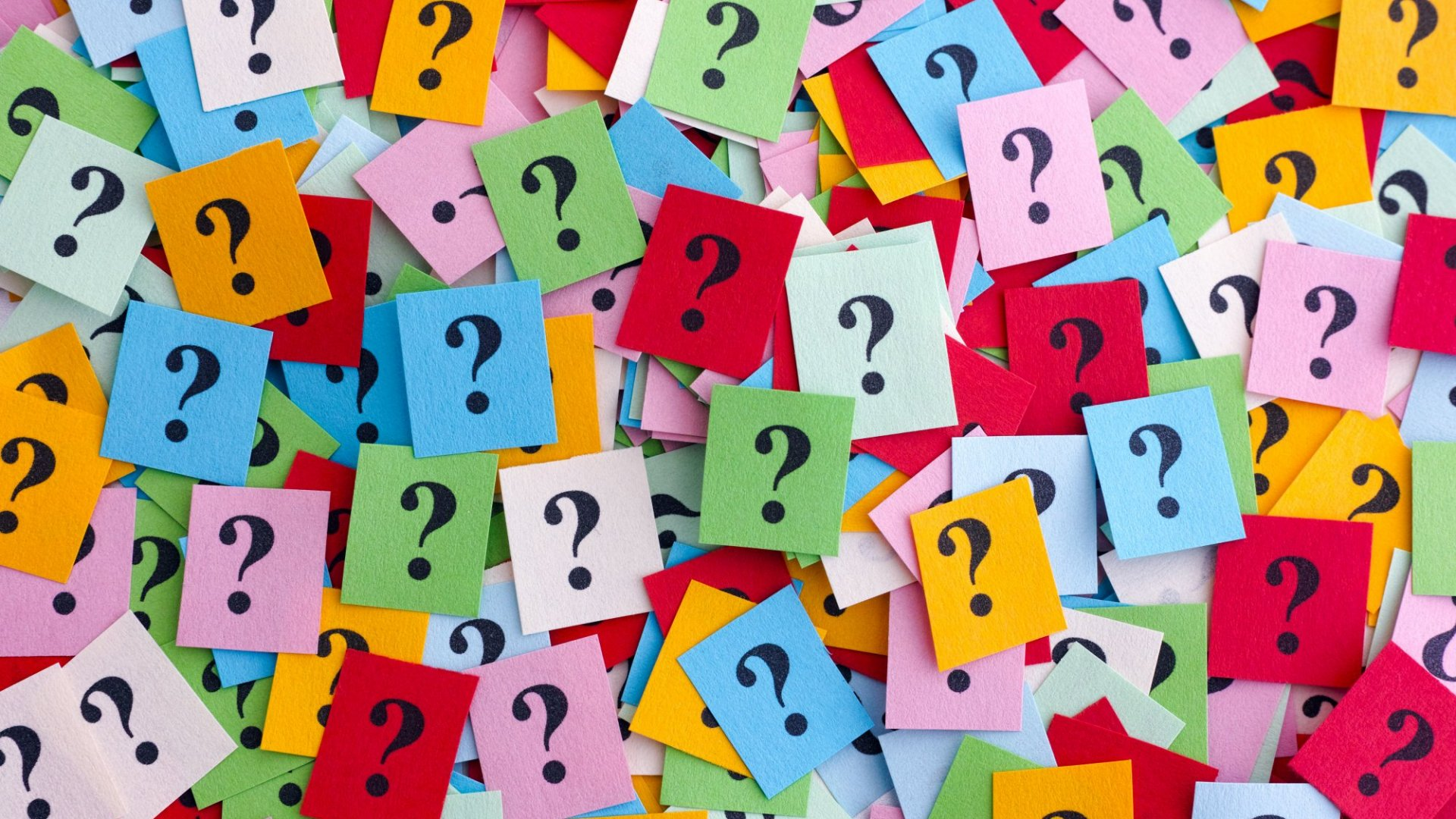 What do we do if we have more than 2 samples?
Caffeine and Exam Performance
Caffeine, Studying, and Exam Performance
Meet ANOVA
Analysis of variance (ANOVA): hypothesis testing procedure that can test mean differences between two or more groups.

Used to distinguish between two hypotheses:
Ho: there really are no differences between the populations of the groups. Observed differences are caused by random, unsystematic sampling error

Ha: the populations really do have different means and the differences in the population means causes the systematic differences between the groups.
Designed Experiments vs. Observational Studies
Observational Studies: Collect what we get
  
Designed Experiments: Try to hold all variables equal (via random sample) except those we are interested in.
 
Cause and Effect relationships
"People who eat fish have fewer heart attacks"
		Yes, but:
"People who turn their exams in earlier tend to earn higher scores"
		Yes, but:
Key Definitions
Caffeine and Exam Performance
Dependent Variable: Quantity we are interested in measuring
EX: Exam Performance

Independent Variable: Quantity(ies) that we control; generally those that we think will have a significant effect on DV. Also called Factors
EX: Caffeine Intake
Key Definitions
Caffeine, Studying, and Exam Performance
Factor Levels: values associated with a factor
No coffee vs. Little bit vs. Lot
Study vs. Did not study
Treatment: a particular combination of factor levels.
No coffee/studied
Little Bit of Coffee/Did not study
Types of ANOVA designs
Caffeine and Exam Performance
Single Factor Design/
One-way
Changes in Exam Performance
Repeated Measures Design
Caffeine, Studying, and Exam Performance
Two Factor Design/
Factorial Design
Types of ANOVA designs
Caffeine, Studying, and Exam Performance
2 x 3 Between Subjects ANOVA





2 x 3 Within Subjects / RM ANOVA
Studying and Exam Performance over time
One-WAY ANOVA:
Independent single-factor design
Detergent (One-Way ANOVA)
You have just been given job as Staff Analyst at Consumer Reports magazine.  You are given the following data to analyze.  The data represent “Gleamyness” readings on fifteen swatches of cotton cloth that were soiled with motor oil and then washed using one of three detergents.
Research Question: Are there any differences in the effectiveness of the laundry detergents?

Ho: µB = µG = µS
Ha: At least two differ, µB ≠ µG ≠ µS
F: test statistic for ANOVA
F: test statistic for ANOVA
We will need to calculate:
Total variability in the data 
Variation due to the treatment effect
Variation due to chance
SS total
(total variability)
SS between
(variability due to tx)
SS Within/Error
(variability due to error)
Logic of F-test (ANOVA)
Assume all units have the same value except for variation due to:
Chance
treatment
How one partitions the variance into chance (error) and treatment is going to depend on 
WHO is doing the partitioning and 
WHY one is conducting the experiment.  
Performance on the Midterm Exam depends on:
IQ
Study
Mood
Good Hair Day
F: test statistic for ANOVA
vs. Grand mean = 75
1. Total variability in the data is reflected by the difference between each individual score and the grand mean 
Called SStotal or SST
Calculating SStotal
F: test statistic for ANOVA
vs. Grand mean = 75
2. Variation due to the effect of treatment is reflected by the difference between the different treatment means and the grand mean.
Called SSbetween or SSB
Calculating SSbetween
F: test statistic for ANOVA
vs.
vs.
vs.
3. Variation due to chance is reflected by the difference between the units (subjects) within a given treatment and the mean for that treatment.
Called SSerror or SSE or SSW (SS within)
Calculating SSerror
666 =
390     +
276
Exhausted yet?
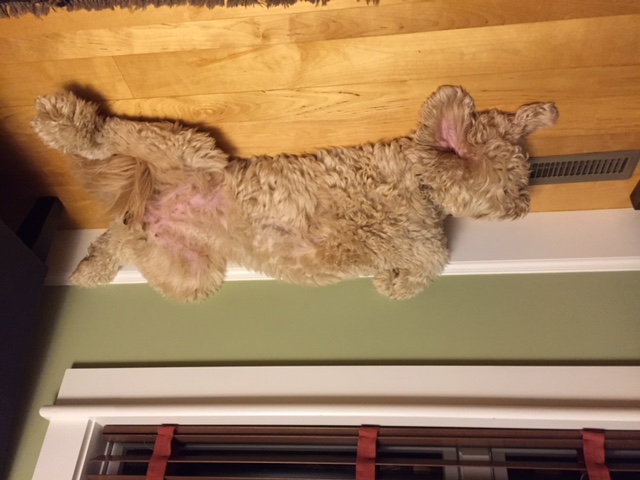 Hang in there, we have a df issue to address
Mean Square
SSB and SSE are based on largely different numbers of observations.  We correct for this by dividing by the degrees of freedom. 

Mean square (MS) = Variance = SS / df






MSbetween 		= 	SS / (p-1)
MSerror		= 	SS / (N-p)
where N = number of observations
where p = number of treatments
Calculating MS
Note: dftotal = N-1 = 14 = (2+12)
Calculating MS
SStotal = 666		df=N-1=15-1=14	MStotal = (not a thing)
SSbetween = 390	df=p-1=3-1=2		MSbet =390/2=195 
SSerror = 276		df=N-p=15-3=12	MSerr=276/12=23
Calculating MS
SStotal = 666		df=N-1=15-1=14	MStotal = (not a thing)
SSbetween = 390	df=p-1=3-1=2		MSbet =390/2=195 
SSerror = 276		df=N-p=15-3=12	MSerr=276/12=23
Finally…our test statistic!!!
Ok…now what?
You FINALLY calculated an F statistic!
This is F observed

SO now we need to compare this with an F Critical Value to see if we can reject the null:

Fcrit(dfnum, dfdenom, )		Fcrit (2, 12, .05)
N -p
p-1
df error
df between
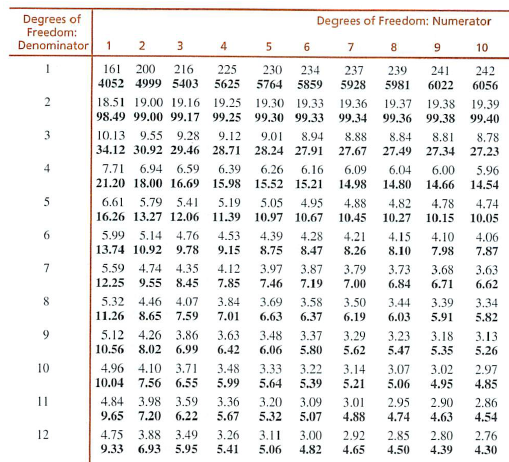 F(dfnum, dfdenom, )

F(2, 12, .05)
F distribution
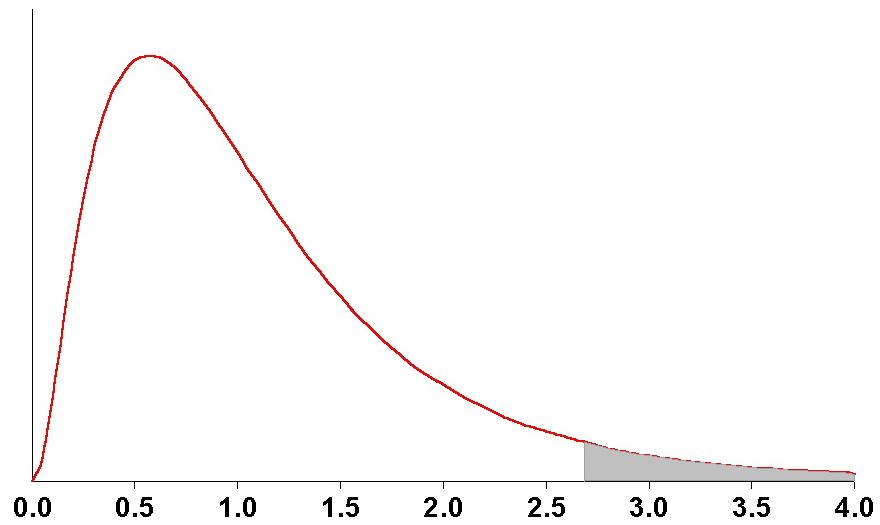 *If null is true then F should be 1.0
F obs = 8.47	F crit = 3.88
F obs 		> F crit
therefore we will reject the null

Interpretation: There is a significant difference in the effectiveness of the three detergents. 

But which detergents are different from one another?
Need post-hoc tests to figure out where the difference is
	…..stay tuned
Detergent example: ANOVA table
Reporting results:
F (2, 12) = 8.47, p < .05
F statistic
p-1
N -p
SStotal=0
Grand mean = 5 vs.
SSbetween = 0
Grand mean = 5
[Speaker Notes: .]
SSerror = 0
A researcher wants to determine whether Exercise affects stress level.  He collects data from nine people: 3 walkers, 3 joggers and 3 runners.  They rate their stress from 1 (low) to 10 (high). Do the data suggest that exercise level affects stress?  Set alpha = .05.
SSerror = 0
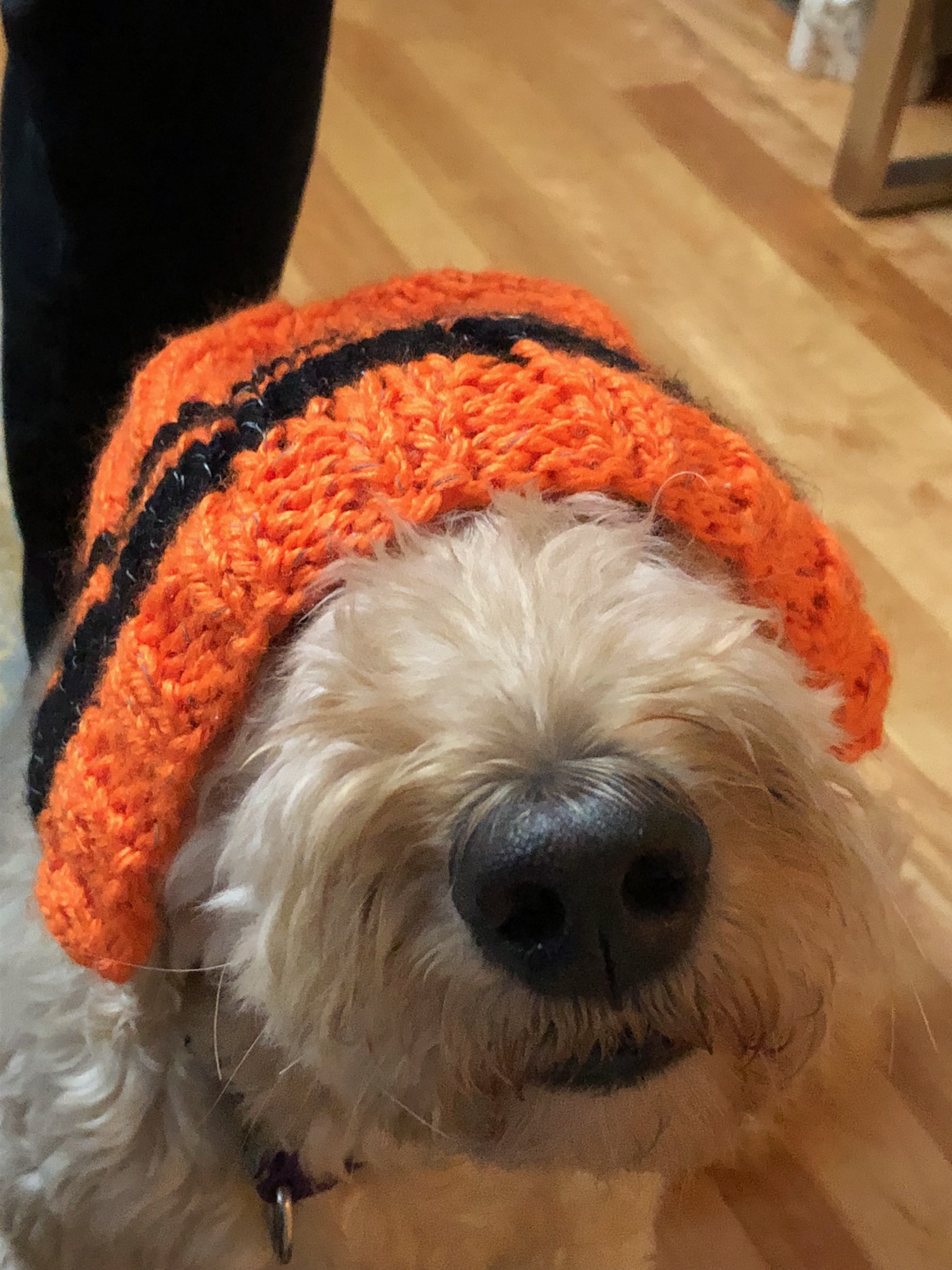 Are you kidding me?  I can’t take any more of this ANOVA garbage.  And take off this ridiculous hat.  You know I don’t like wearing it.
Post-Hoc Tests
ANOVA test: Is there a significant difference in the DV depending on the factor level?

When we reject Ho: We conclude there is a difference between at least two groups (but we don’t know where that difference is)

How do we know which groups differ?
Post-hoc tests: additional hypothesis tests done after an ANOVA to determine which mean differences are significant
Only performed if:
You reject the null for the ANOVA
You have 3 or more factor levels
Type I Error Rate
Test 1: M1 vs.  M2	alpha = .05
Test 2: M1 vs. M3	alpha = .05
Test 3: M2 vs. M3	alpha = .05

Type I Error rate: 
Comparisonwise: Probability of making a Type I error for an individual test (equal to the value of alpha)

Experimentwise: Total probability of a Type I error accumulated across individual tests
Post-hoc tests using HSD
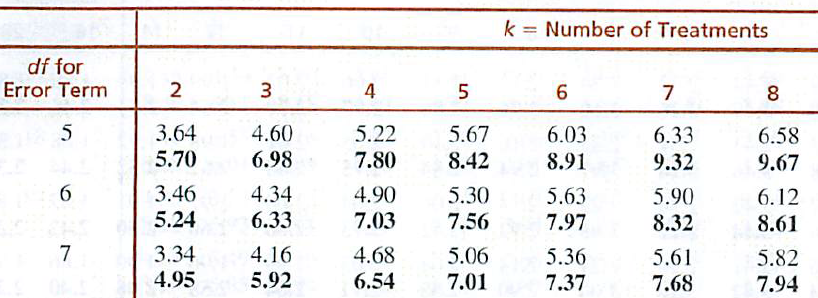 Detergents (One-Way ANOVA)
You have just been given job as Staff Analyst at Consumer Reports magazine.  You are given the following data to analyze.  The data represent “Gleamyness” readings on fifteen swatches of cotton cloth that were soiled with motor oil and then washed using one of three detergents.
Calculating Tukey's HSD – Detergent Problem
You can figure out the size of each group just from looking at the ANOVA table!

Total df = 14 = N-1 
….that means 15 subjects total

Treatment df = 2 = p -1
….that means there were 3 treatments

So… 15 subjects/ 3 treatments = 5 per group
Calculating Tukey's HSD – Detergent Problem
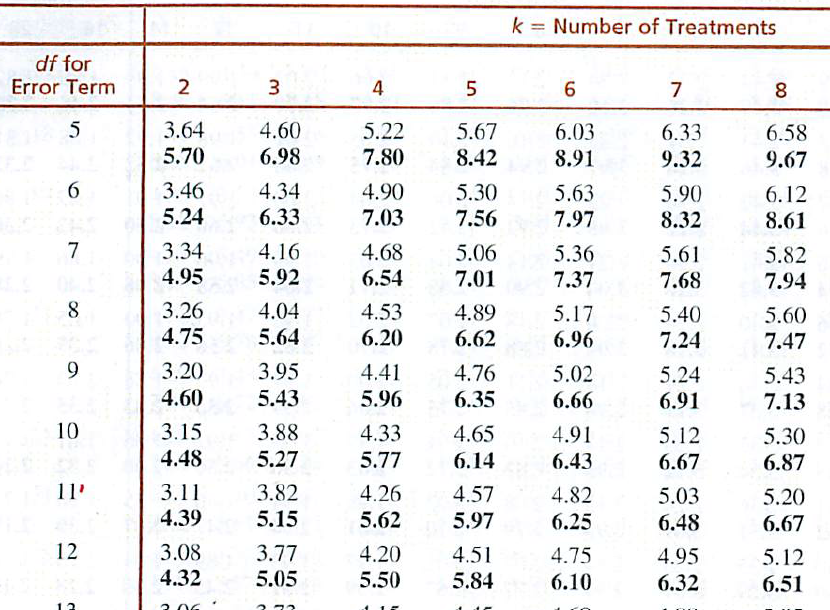 Finding q:
Column:  # of treatments (k) = 3
Row: dferror = 12
unbolded  = .05; bolded  =.01
Calculating Tukey's HSD – Detergent Problem
Brighty- Gleamy=77- 68  = │9│ 	> 8.09   Significant diff. 

Brighty– Shinola=77- 80   = │-3│  < 8.09	   not significant

Shinola- Gleamy=80 - 68 = │12│ > 8.09	   Significant diff.
Final ANOVA interpretation
Interpretation: The results of the one-way ANOVA indicated that there were significant differences between the effectiveness of the three detergents, F (2, 12) = 8.47, p < .05. Post-hoc comparisons indicated that Shinola (M = 80) and Brighty (M = 77) were both more effective than Gleamy (M = 68).  However, the difference between Brighty and Shinola was too small for us to conclude that they differed in terms of effectiveness.
Effect size
One-Way ANOVA
OVERVIEW
Questions about the Video Lectures
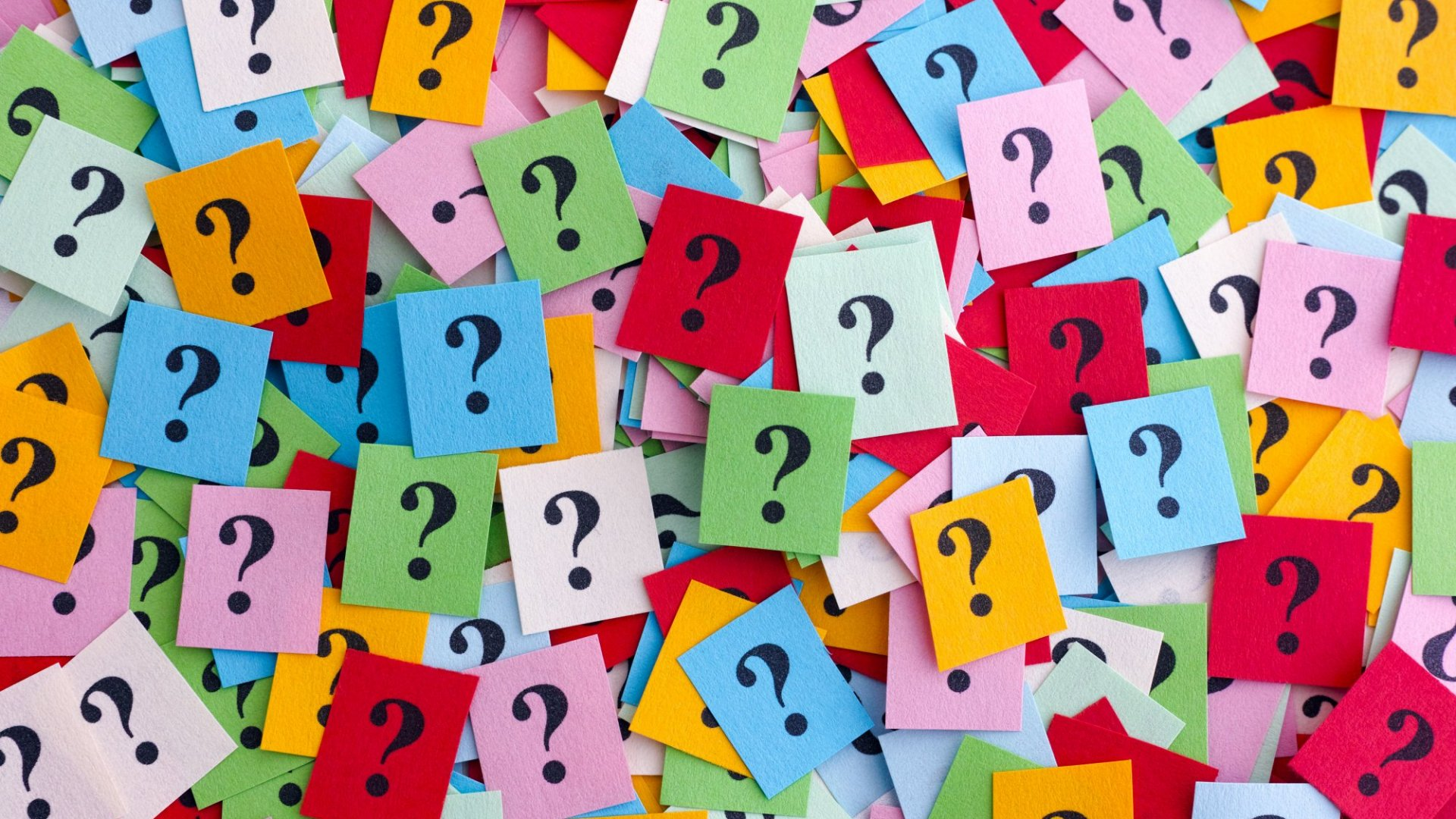 Sources of variability
The scores in the data set as a whole are relatively spread apart or relatively bunched together.
The scores in the a treatment are relatively close to one another or relatively spread apart.
The means are relatively similar to the Grand Mean or are relatively dissimilar from the Grand Mean

SStotal?
SSbetween?
SSwithin?
Mood and memory
A psychologist wants to know if mood effects memory.  He manipulates mood by playing different groups of subjects happy music, sad music, or neutral music. There were 12 subjects in each condition.  The means appear in the table below.



What is the IV?  What is the DV?
How many factor(s) are in the experiment?
How many levels does the factor have?
What is the null hypothesis for this experiment?
What is the alternative hypothesis for the experiment?
Identify a source of treatment variability?  
Identify one source of chance variability.
What is critical value for F?
Interpret the data if Tukey’s HSD = 1.2.
M3
M1
M2
MG
Is this a significant difference?
Is this a significant difference?
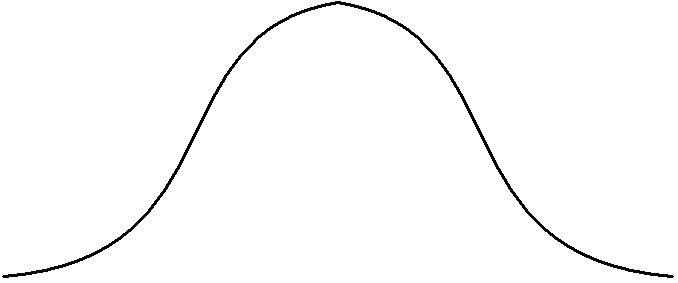 M1
M2
M3
MG
Group Size and Conformity
You are interested in the classic conformity studies conducted by Ashe. You want to replicate findings that group size matters. You randomly assign participants to one of three conditions: 3 person, 4 person, or 5 person groups. You then conduct the classic Ashe experiment and measure the number of times the participant conforms over 25 trials. Does your study suggest that group size affects the likelihood of conformity? Alpha =.05
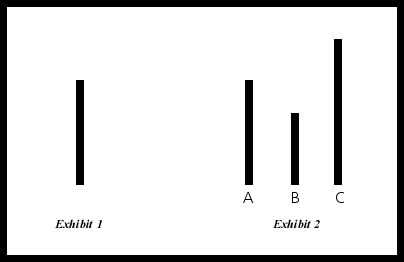 Group Size and Conformity
You are interested in the classic conformity studies conducted by Ashe. You want to replicate findings that group size matters. You randomly assign participants to one of three conditions: 3 person, 4 person, or 5 person groups. You then conduct the classic Ashe experiment and measure the number of times the participant conforms over 25 trials. Does your study suggest that group size affects the likelihood of conformity? Alpha =.05
What’s the IV?

What’s the DV?
Group Size and Conformity
Ho? Ha?
SST; SSB; SSE
MSB; MSE
F ratio
Reject the null?
Interpret? 
Post hoc
Group Size and Conformity
Ho: 3p = 4p= 5p
Ha: 3p  4p  5p
Group Size and Conformity
MSB =SSB/df	
= 200/(3-1)
= 200/2
= 100
Group Size and Conformity
MSE = SSE / df
= 58 / (12-3) 
= 58/9 	
= 6.44
Group Size and Conformity
F 	= MSB / MSE =  100/6.44 		= 15.52
F critical = 4.26; reject the null
F (2, 9) = 15.52, p < .05
Tukey’s HSD
Tukey’s HSD
q ( = .05; k=3, df = 9) = 3.95
3person – 4 person =13 - 18= │-5│ < 5.01 	Not Sig.
 
3 person – 5 person= 13 – 23= │ -10│ > 5.01 	Sig. Diff.
 
4 person – 5 person = 18 - 23= │ -5│ < 5.01 	Not Sig.
Reporting the Results
A one-way ANOVA was conducted to determine if the size of the confederate group influenced conformity in the classic ‘Ashe paradigm’.  The ANOVA yielded a significant difference across groups: F (2, 9) = 15.52, p < .05; η2 = 0.78.  A Tukey test indicated that significantly more conformity was observed in the 5-person condition than the 3-person condition.  The 4-person condition did not differ significantly from either of the other groups.
Filling in an ANOVA table - Equations
Filling in an ANOVA table
Fill in the blanks.
2) How many obs were in the experiment (N)?
3) How many levels of the IV were there?
4) How many treatments were there?
5) How many obs were in each treatment (n)?
Filling in an ANOVA table
Fill in the blanks.
2) How many obs were in the experiment (N)?
3) How many levels of the IV were there?
4) How many treatments were there?
5) How many obs were in each treatment (n)?
ANOVA with SPSS - Alcohol
Earlier this semester, we looked at whether alcohol consumption in Mass was greater during the pandemic (2020) by conducting a one-sample t-test comparing the average of 2020, with the overall average.  Does anyone remember what we found?
Total
Beer
Wine
Spirits
ANOVA with SPSS - Alcohol
Earlier this semester, we looked at whether alcohol consumption in Mass was greater during the pandemic (2020) by conducting a one-sample t-test comparing the average of 2020, with the overall average.  Does anyone remember what we found?

But now, we know a better way.  Let’s ask whether there were differences across the years using ANOVA.
ANOVA with SPSS - Alcohol
Here’s how we do it:
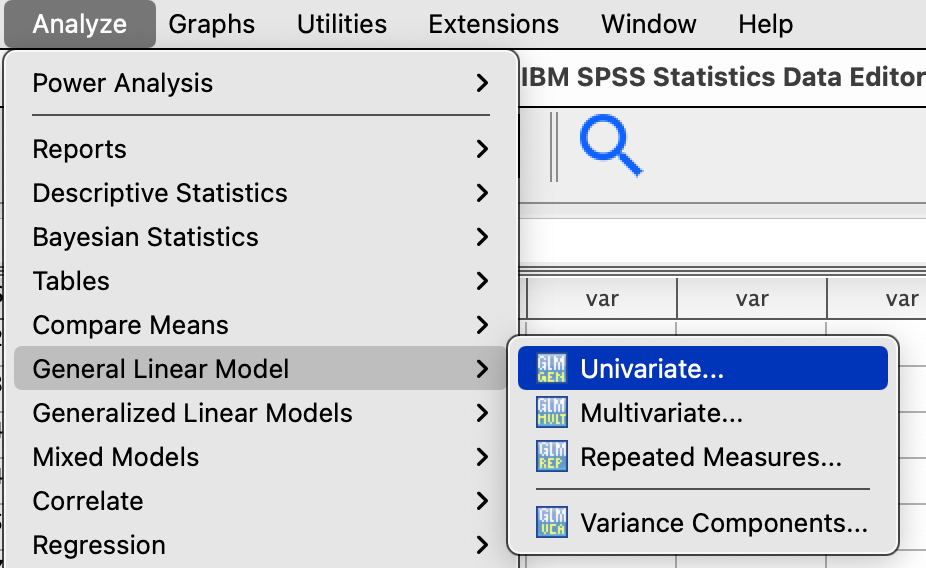 ANOVA with SPSS - Alcohol
Here’s how we do it:
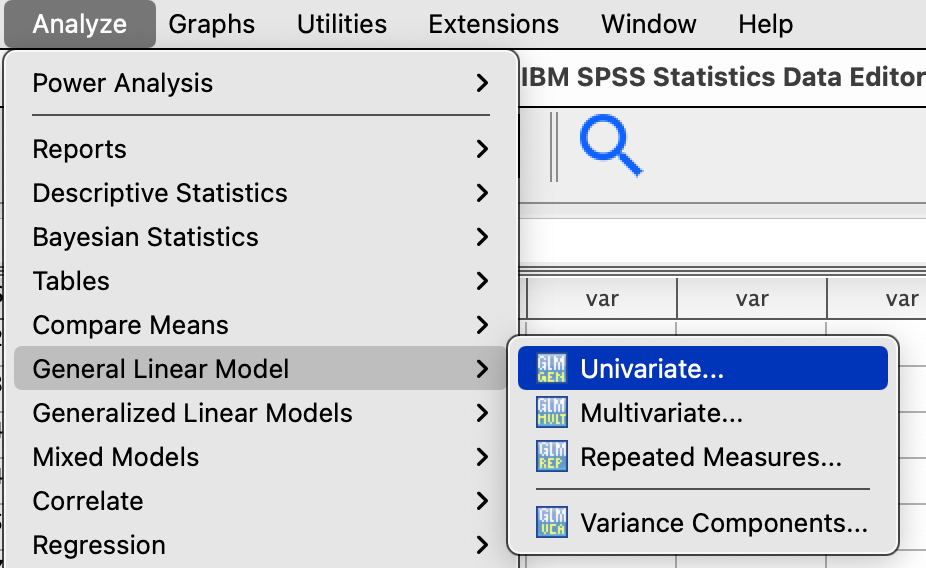 ANOVA with SPSS - Alcohol
Here’s how we do it:
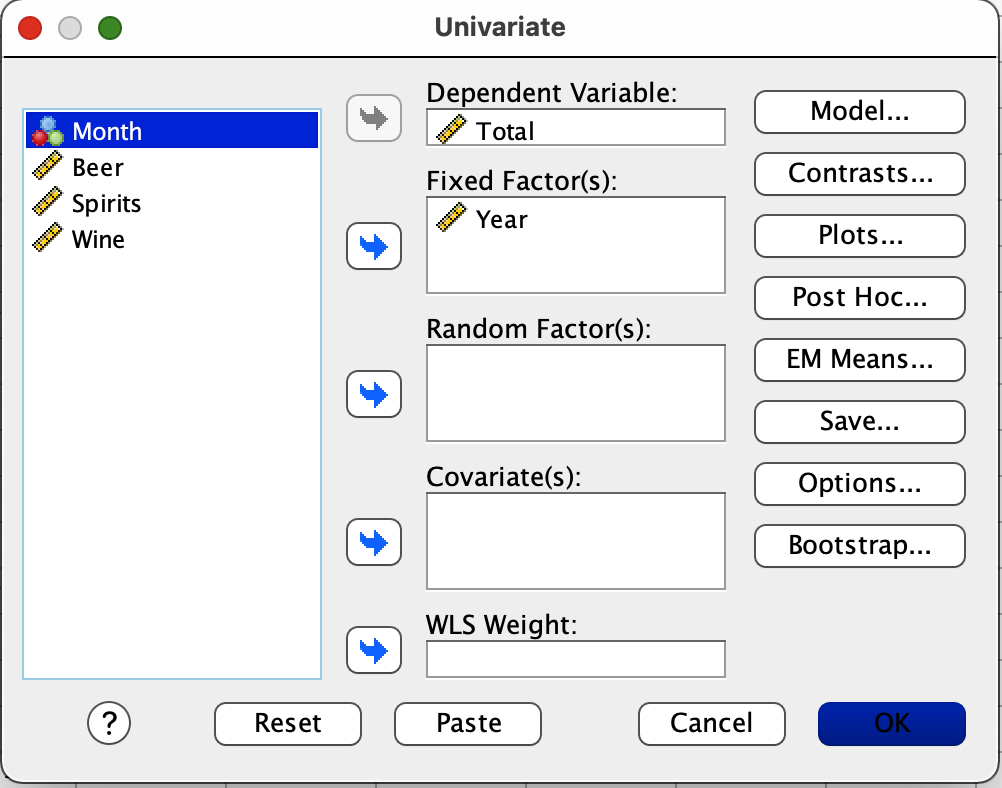 ANOVA with SPSS - Alcohol
Here’s how we do it:
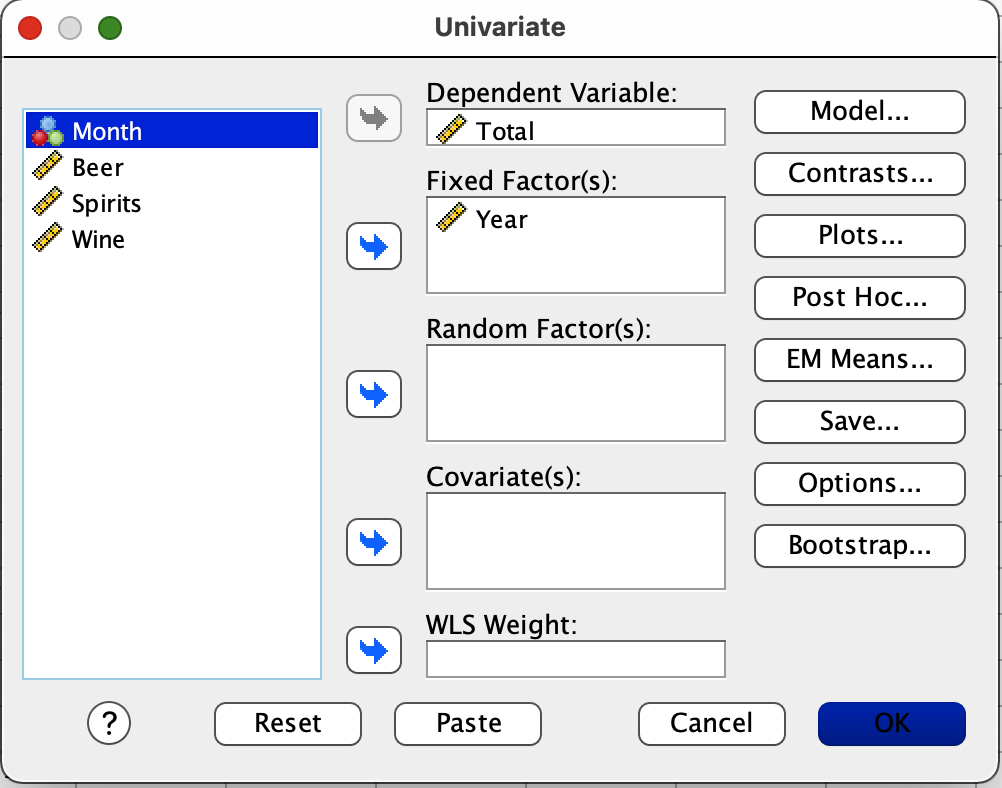 ANOVA with SPSS - Alcohol
Here’s how we do it:
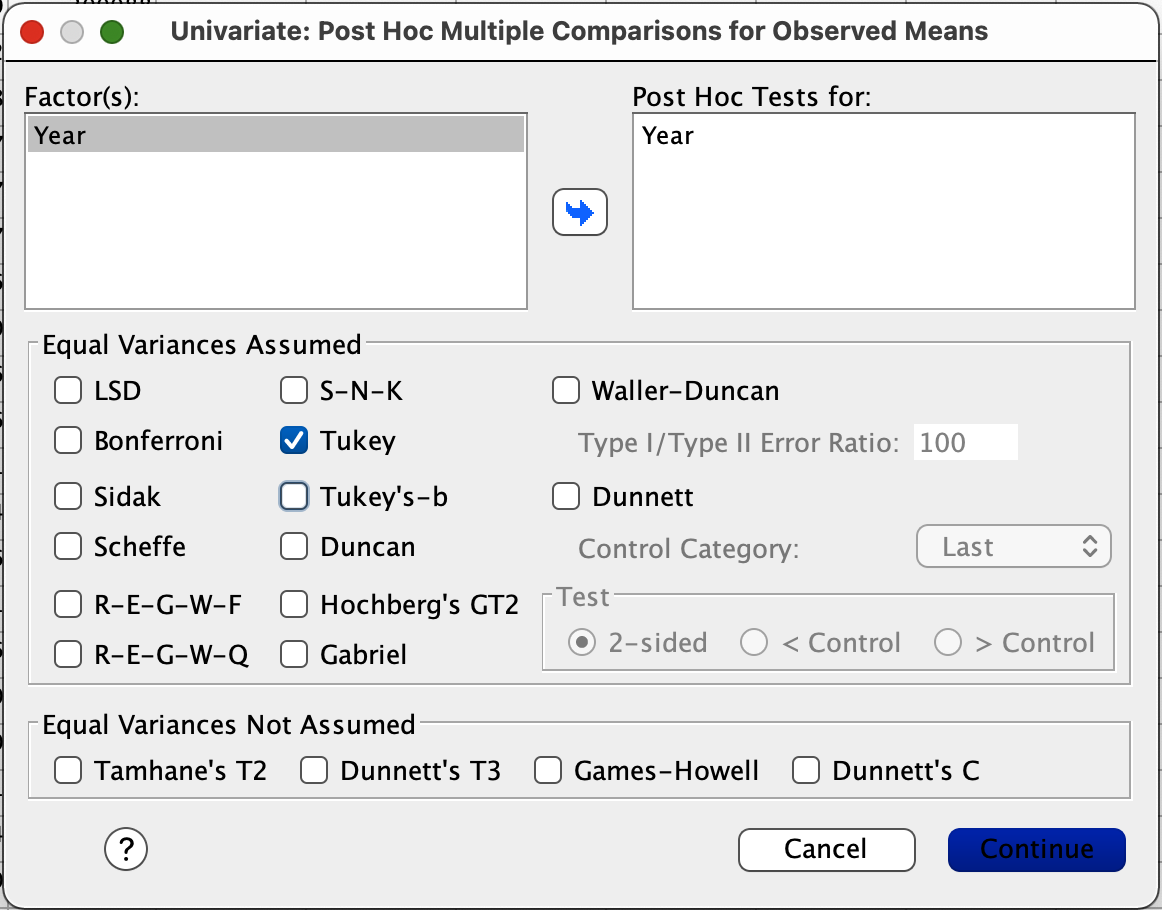 ANOVA with SPSS - Alcohol
Here’s how we do it:
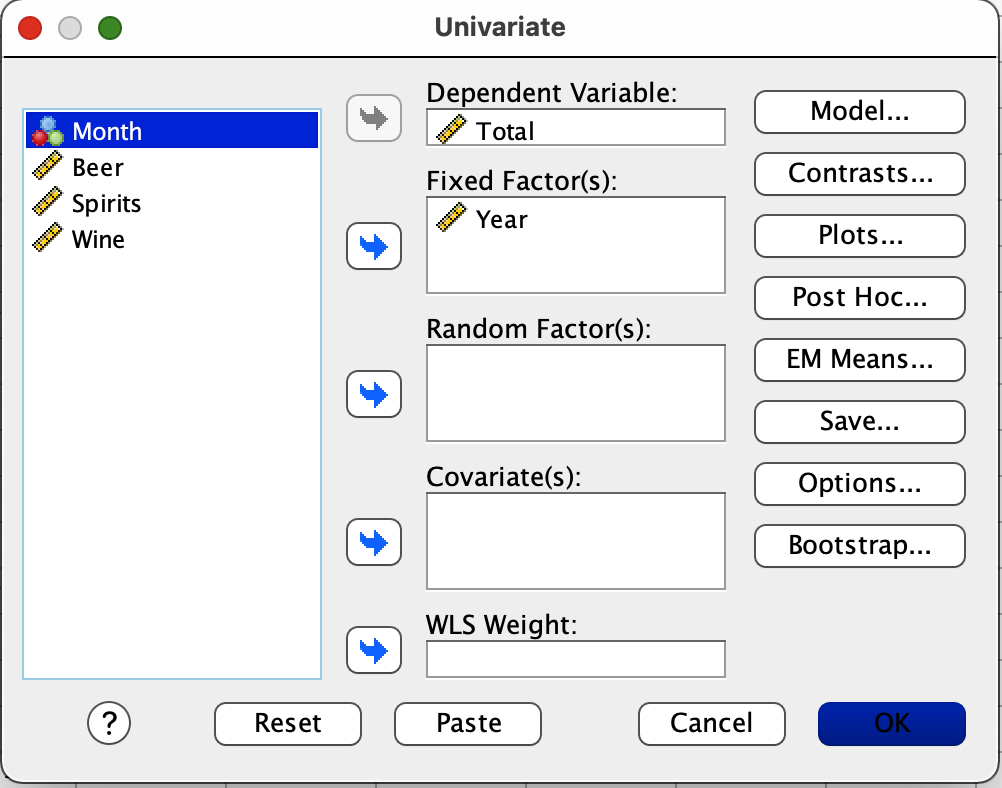 ANOVA with SPSS - Alcohol
Here’s how we do it:
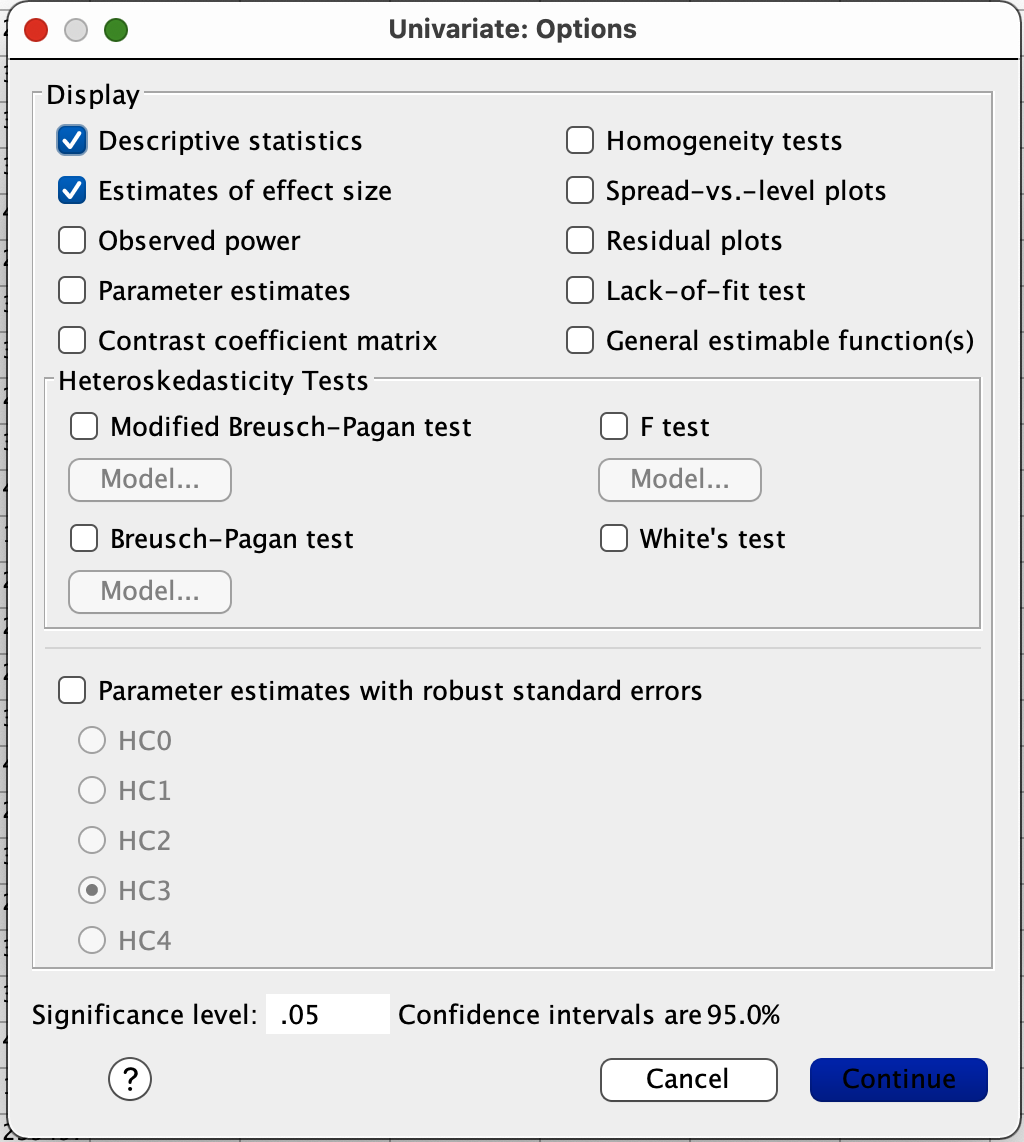 ANOVA with SPSS - Alcohol
Here’s how we do it:
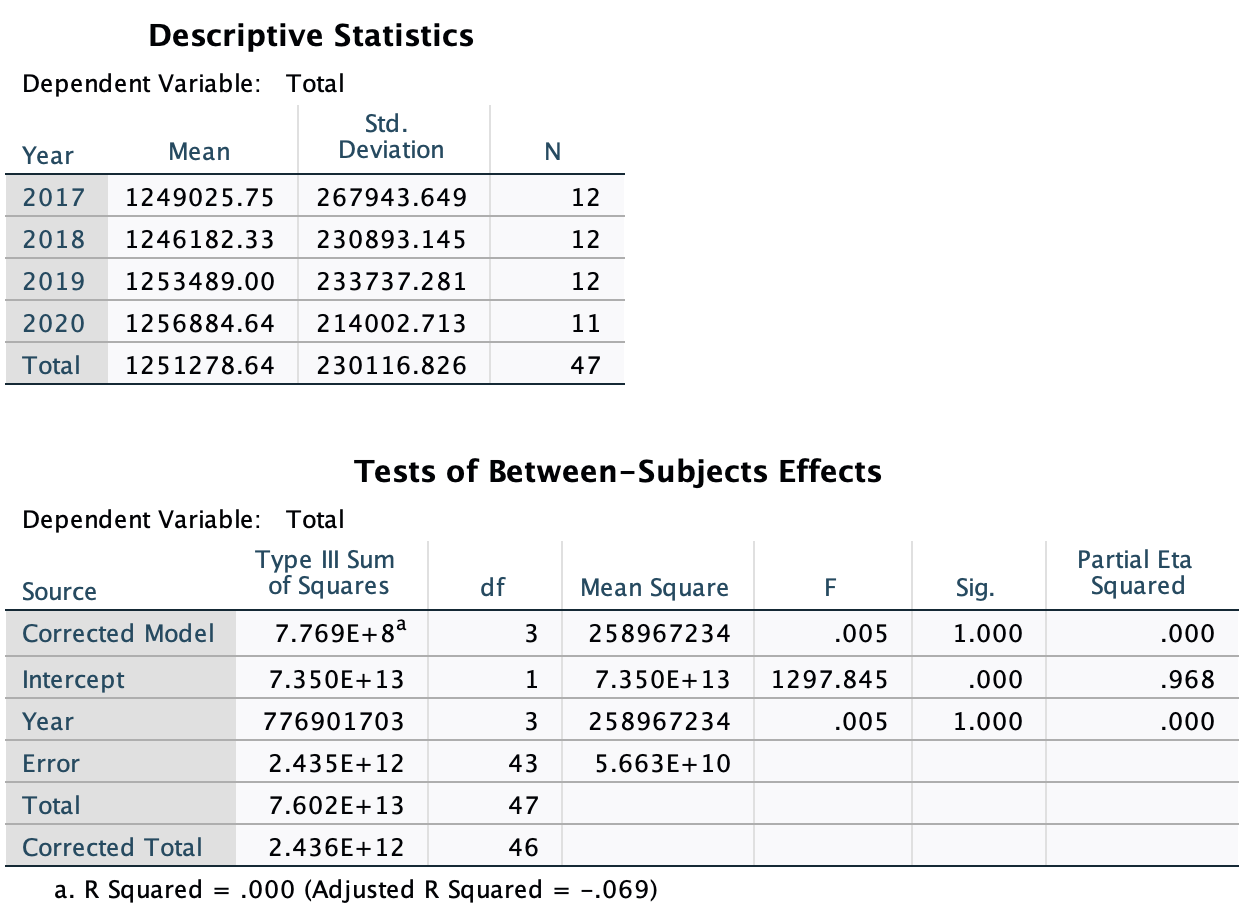 ANOVA with SPSS - Alcohol
Now, let’s you try it for:
Beer
Wine
Spirits
Interpreting a Journal Article
Interpreting a Journal Article
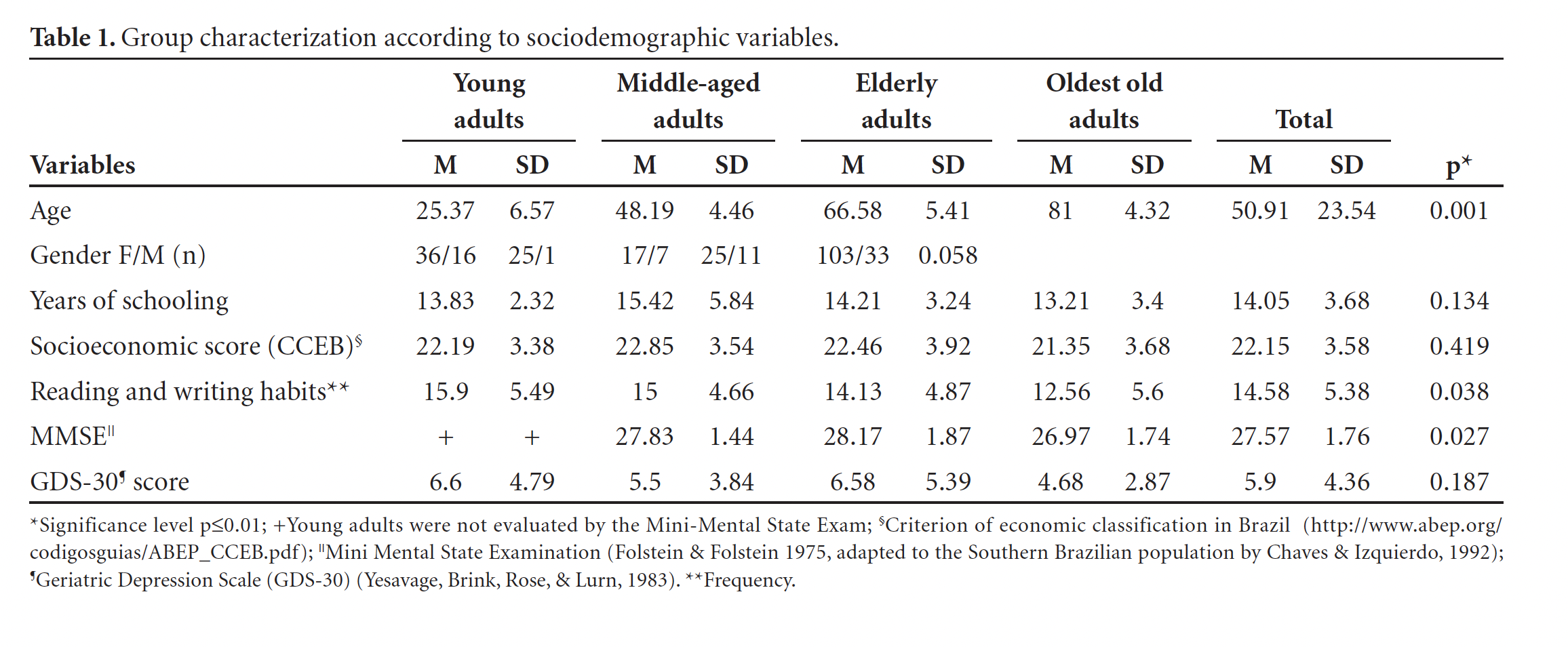 On which measures were significant differences observed?

What important information is not included in this table?
Interpreting a Journal Article
On which measures were significant differences observed?

Which groups performed differently from one another?